Week 10
Feudalism - The Making of Europe
The Great Leap Forward
Between 9th and 14th centuries Western Europe experienced a “great leap forward.” 
Agricultural Revolution 
Impact of Feudalism and Manorialism 
Rise of Towns/Cities 
Political, Economic, Religious, and Intellectual developments.
Global Warming?
A warming period occurred in the 9th century. 
As a result, there is an agricultural revolution. 
Estates and Manors spring up in Europe.
Growth of the Agricultural Economy
Increasing development of arable lands
Minimized threat of invading nomads
Clearing of swamps, forests
Improved agricultural techniques
Crop rotation
New crops, esp. beans
Horseshoes, horse collars (horses faster than oxen)
European Population Growth, 800-1300 CE
Revival of Towns and Trade
Urbanization follows increase in food supply
Specialization of labor
Textile production
Mediterranean Trade
Italy well-positioned for sea trade
Italian colonies established in major ports of Mediterranean, Black seas
Chivalry
Code of conduct for nobles
Sponsored by Church to minimize fighting among Christians
Technically, knight to dedicate his efforts to promotion of Christianity
Protection of women
Bonds of Society
Charlemagne dies and Europe forms out of division. 
Divisions: upper, middle, and lower sort, but not classes. 
Feudal distinctions = Hugh Capet (987-996) “elected” king.
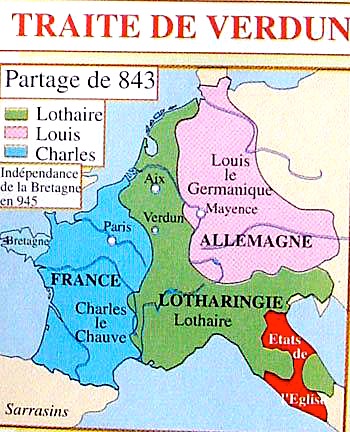 Manorialism vs. Feudalism
Manorialism: an economic system in which large agricultural estates were worked by serfs. 

Feudalism: a political system with a decentralized government and two chief institutions—Vassalage and Fiefdom
Rise of Towns
Western Europe experienced little international trade between 500-1000, hence the use of the “Dark Ages”
Rise of Agricultural Estates, as a result of Charlemagne’s Europe and the Revolution. 
What was left intact following the collapse of the Roman Empire in 476???
The “road” to the future
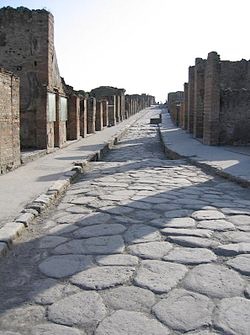 The old Roman Roads helped merchants develop towns and cites. 
Bourgeoisie /Burghers promoted a banking culture
Medieval Guilds form
Feudal Development
There is much controversy over the term and the meaning of  feudalism. 
Organized system of Government 
Mostly a political “system” that fostered progress and growth. 
Significant in France and England - Post 1066
Also seen in Church development
Regional Monarchies: France and England
Capetian France
Hugh Capet succeeds last Carolingian Emperor, 987 CE
Slowly expands authority out from Paris
Normans in England
Descendants of Vikings, settled in France
Invade England in 1066 under William the Conqueror
Dominate Angles, Saxons, and other Germanic groups
Edward the Confessor
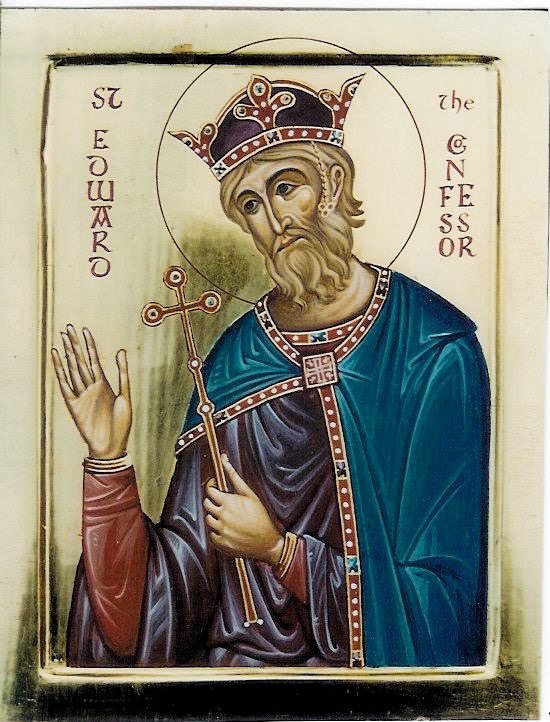 King of England 1042-1066 A.D. 
Died without an heir to the throne. 
Claimed by Harold of Wessex and William of Normandy
Norman Conquest
Apparently, Edward had named Harold, the son of the Earl of Wessex, to the throne. He ruled for nine months. 
William of Normandy heard of Edward’s death and Harold’s appointment, and set sail to England.
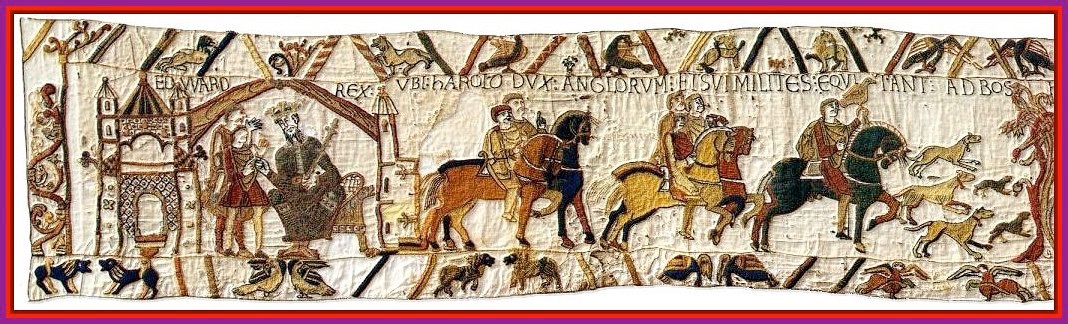 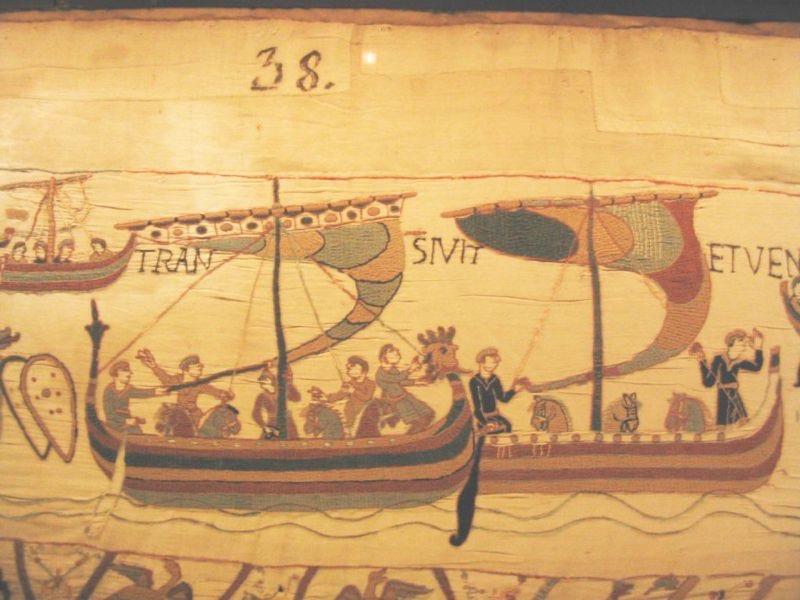 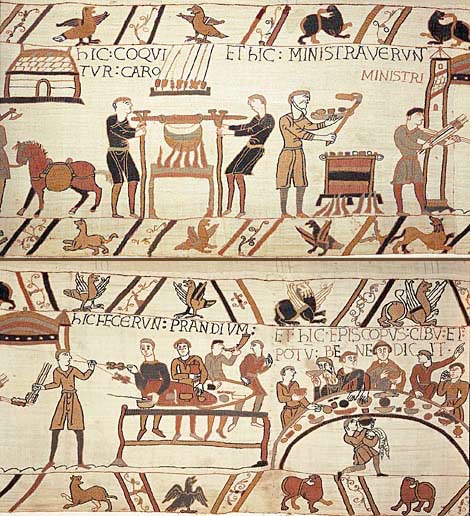 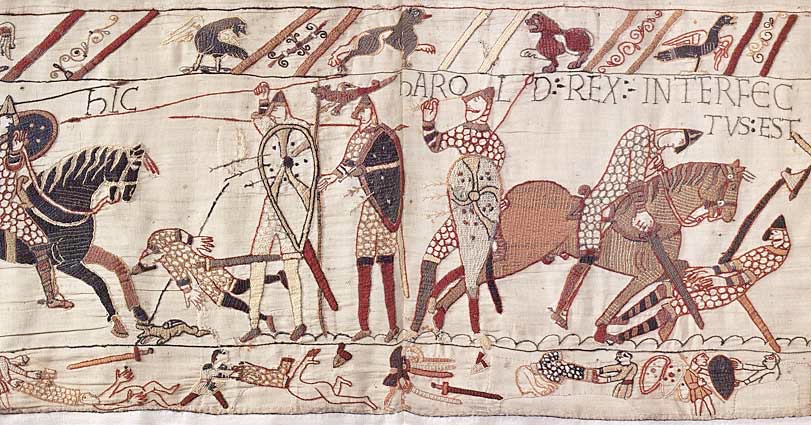 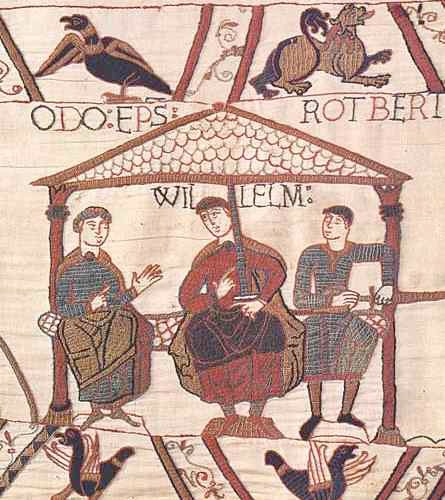 The Conqueror
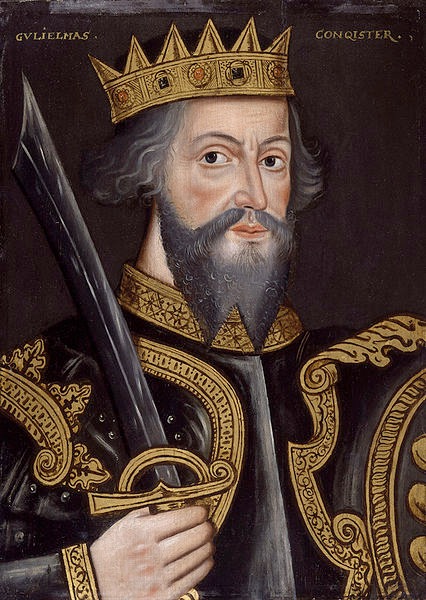 William defeated Harold at the Battle of Hastings and became the King of England. 
Domesday Book 1086: Introduced feudal customs to rule his government.
The Feudal “System”
While relationships existed between lords and their men, the feudal “system” was anything but systematic. 

Jurisdiction possessed by a vassal and particular services owed to the lord, varied from fief to fief.
The Construct
Despite the differences of the “feudal system” there are many similar customs:
Counsel 
Aid 
Inheritance 
Ward-ship & Marriage 
Fidelity & Homage 
Courts & Law 
Taxes
Breakdown of Feudal Society
Feudal Society was basically hierarchical 
Those who: 
Ruled 
Prayed 
Fought 
Worked
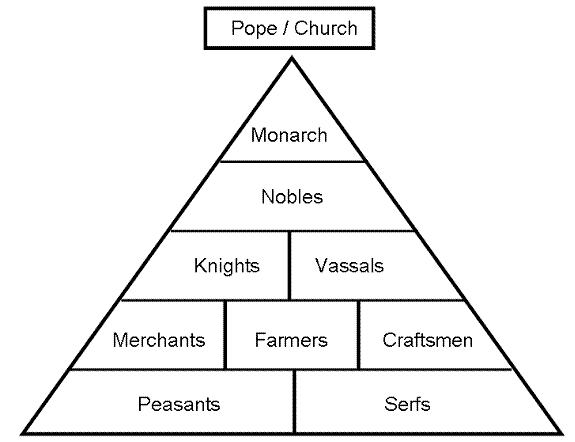 Post 1066
Following William the Conqueror the kings of England tried to push their authority more boldly. 
These kings met strong opposition in two groups: 
Church and Nobility
Norman & Plantagenet Kings
William I: 1066-1087
William II: 1087-1100
Henry I: 1100-1135 
Stephen I: 1135-1154
Henry II: 1154-1189
Richard I: 1189-1199
The Great Charter
John I “the Soft-Sword”: 1199-1216

In 1215, a further development in feudalism came with the signing of the Magna Carta. 
Contract between the barons and the monarch.
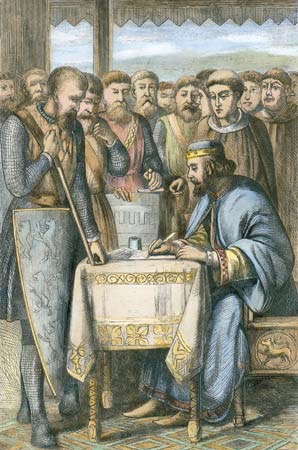 French National Unity
The Norman Conquest of England also helped establish national unity in France 
The Duke of Normandy, who was also the English King, remained a Vassal under the French King
The Capetian Dynasty rose to the occasion and built a strong national monarchy.
Capetian Kings
Louis VI: 1108-1137 
Louis VII: 1137-1180
Philip II “Augustus”: 1180-1223
Louis VIII: 1223-1226 
Louis IX “St. Louis”: 1226-1270
Crisis in the Church
1046 - Bruno of Toul appointed as Pope Leo IX by Emperor Henry III
Council of Reims: REFORM
		1. Against Simony & Nicolaitism 
		2. The College of  Cardinals
East-West Schism
The power of the Pope in Rome, led to the first major schism of the Church. 
1054 – East and West fought over three issues: 
Use of leaven vs. unleavened bread at Mass
Filioque (And the Son) 
Icons
Papal Power
Peter Damien - ascetic, advocate for the reform of clergy
Hildebrand - reviews Canon Law
Humbert - Papal Legate, issued the bull of excommunication to Constantinople.
Church Reform
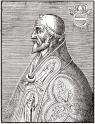 Strengthen the Church. 
Italy & Germany
Cardinals 
	- Direct Election of the Pope.
Gregory VII: 1073-85
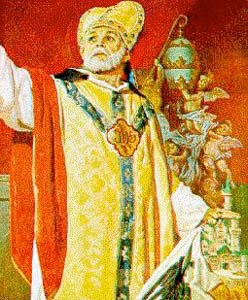 1075 - bans Lay Investiture. 
Henry IV did not listen. 
Dictatus Papae 
	- Wish List
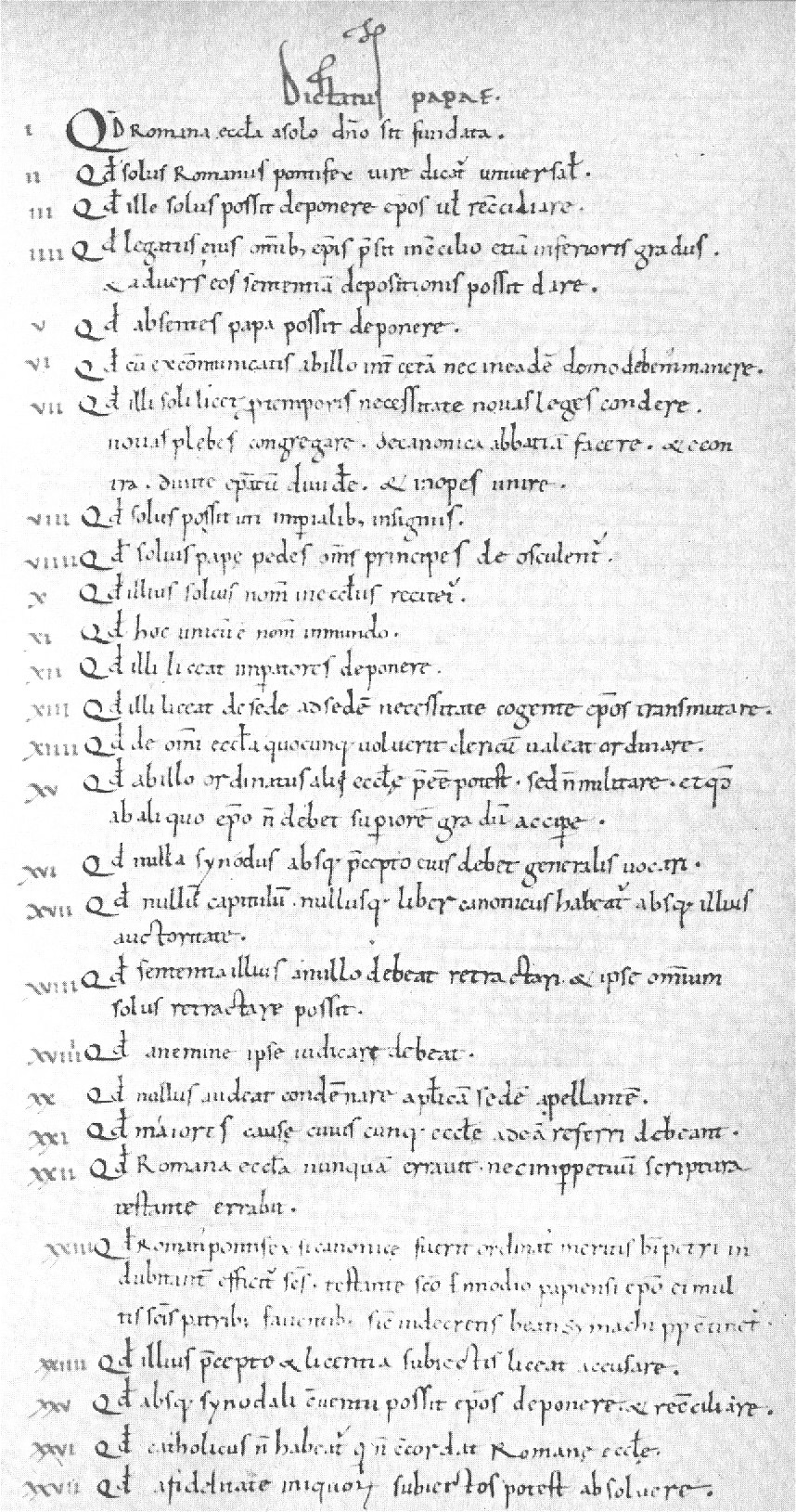 Caput Orbis
Gregory VII excommunicated Henry IV. 
German Nobles support Henry 
German Bishops support Gregory
Castle Canossa - Henry begs for forgiveness
Division
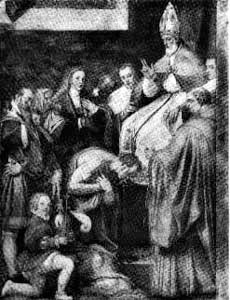 Absolved 
Civil War in Germany
1080 - excommunicated again
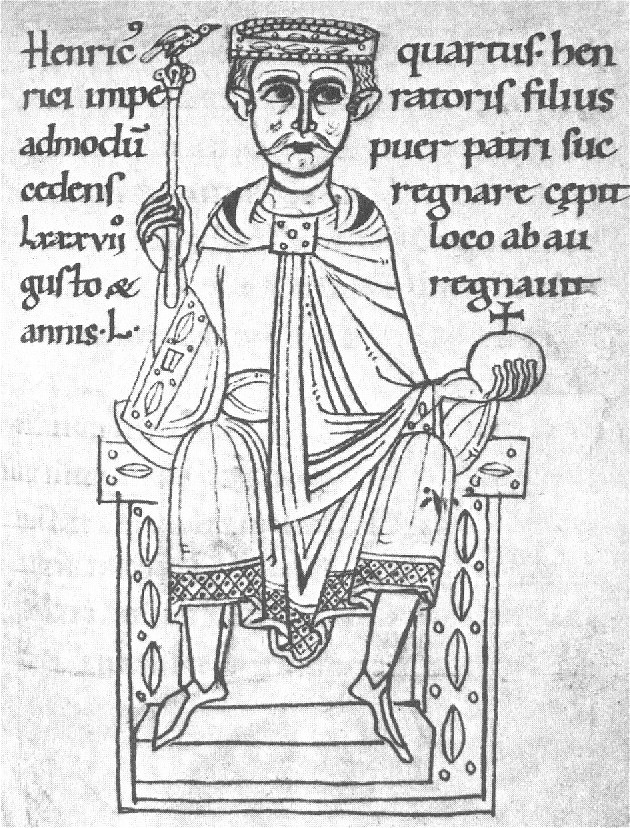 Canon Law
The Church mixed the Roman Law of CJC with the law of ecumenical councils. 
Canon Law first cited in 1076 in Tuscany.
Burchard of Worms c.1000 - but too long (1785 chapters!)
Formation of Canon Law
Investiture Contests stimulated Canon Law Study 
Increased Papal advances
What exactly were the Popes rights?
University of Bologna
Canon Law School 
Intellectual Effort in materials 
	- collection
	- arrangement 
	- interpretation
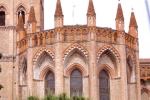 Papal Government
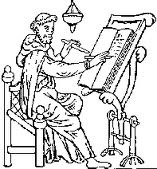 Development of a Court System 
Feudal Structure 
Papal Chancery - creating documents
Crisis of Church & State
Investiture Controversy gave the popes power. 
Innocent III - Church reached its zenith. 
Is this a Theocracy?
Innocent III: 1198-1216
Lothario di Segni
Doctrine of Plenitude of Power 
Creation of the mendicant orders 
Huge influence over powerful monarchs.
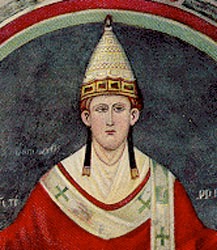 Papal Monarchy
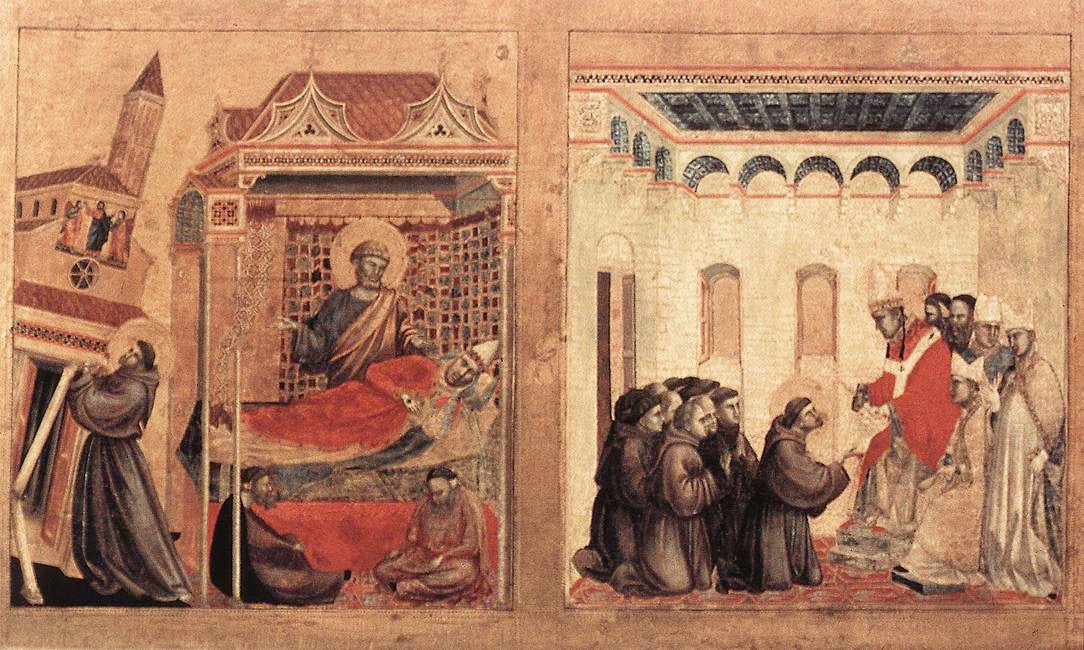 Political Problems
Rome as well as Italy became dominated by powerful merchant families. 
Ghibelline (pro-imperial) Guelf (pro-papal)
13th century two mighty Roman noble families … Orisini and Colonna
Papal Overkill
Rome received a lot of money during the era of the crusades. 
Money equals power – Indulgences and the Inquisition. 
Celestine V abdicated the papal throne in 1294 – Benedict Gaetani became pope.
Boniface VIII
1294-1303
Excellent Canon lawyer, but haughty, overbearing and vain. 
Conflict with England and France
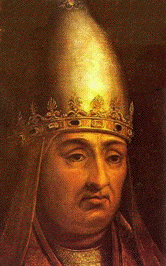 England and France
England and France flourished in the 12th and 13th centuries. 
In 1295, Edward I and Philip IV were preparing to go to war over Gascony. 
To raise funds for the war, both Edward and Philip decided to tax the clergy.
Ecclesiastical Opposition
Boniface VIII issued Clericis Laicos forbidding lay taxation of clergy. 
Edward I - cut off the protection of the clergy by the state 
Philip IV – cut off the flow of gold and silver to Rome.
Ausculta Fili
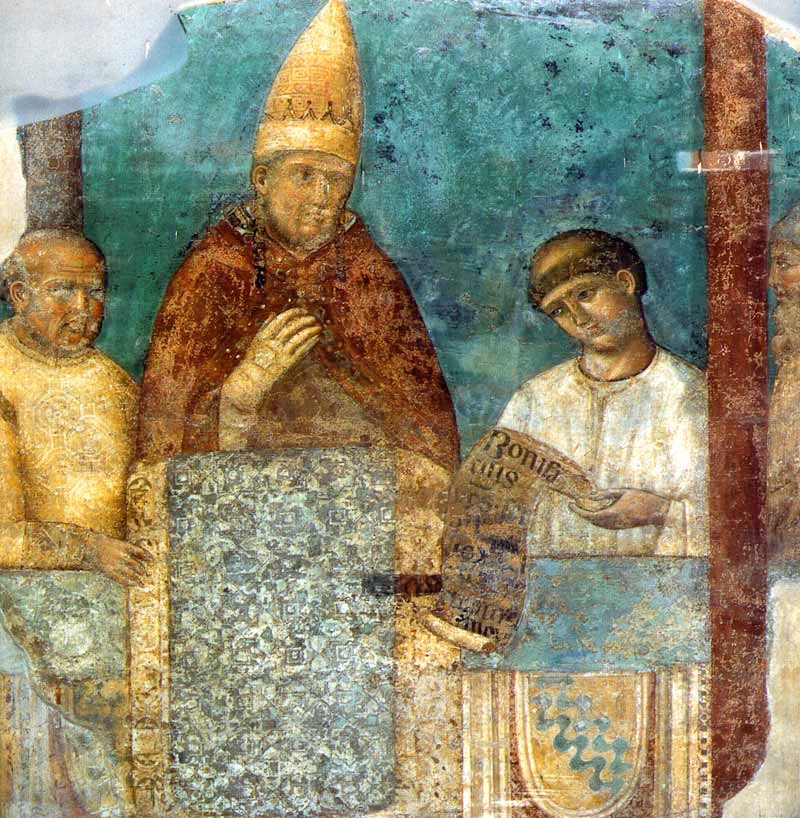 Philip IV arrested the Bishop of Pamiers, Bernard Saisset. 
Boniface demanded his release and scolded him: “God has set popes over kings and kingdoms.”
Unam Sanctam
Boniface VIII traced papal rule over temporal power back to the Bible.
 One Holy Catholic Apostolic Church
Philip IV sends Wm. of Noraget to arrest and beat up Boniface.
Subsequently, Boniface dies a month later.
Boniface VIII arrested
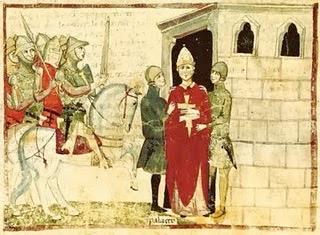 French Papacy
Benedict XI 1303-1305 short reign as pope allowed for Philip IV to directly influence the papacy. 
In 1305, Philip’s childhood friend, Bertrand de Got was elected Clement V. 
 Thus, begins the French domination of the College of Cardinals, and Avignon Papacy.
Next Week
What exactly was the Renaissance? Did it theoretically change anything in European Society?